Obory sociální politiky I.sociální práce a sociální služby
jan matěj bejček	
jan.matej.bejcek@gmail.com
Literatura a zdroje
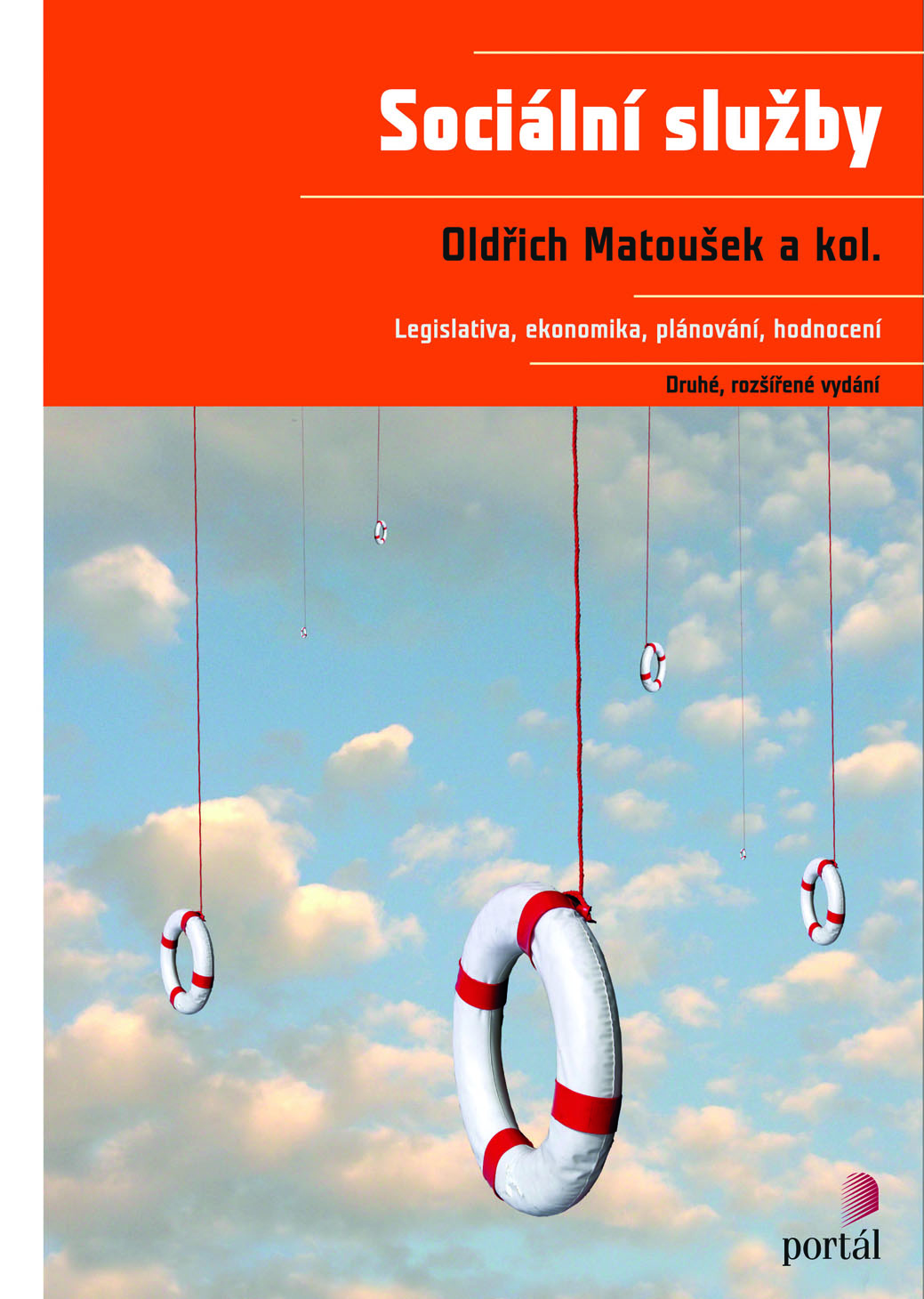 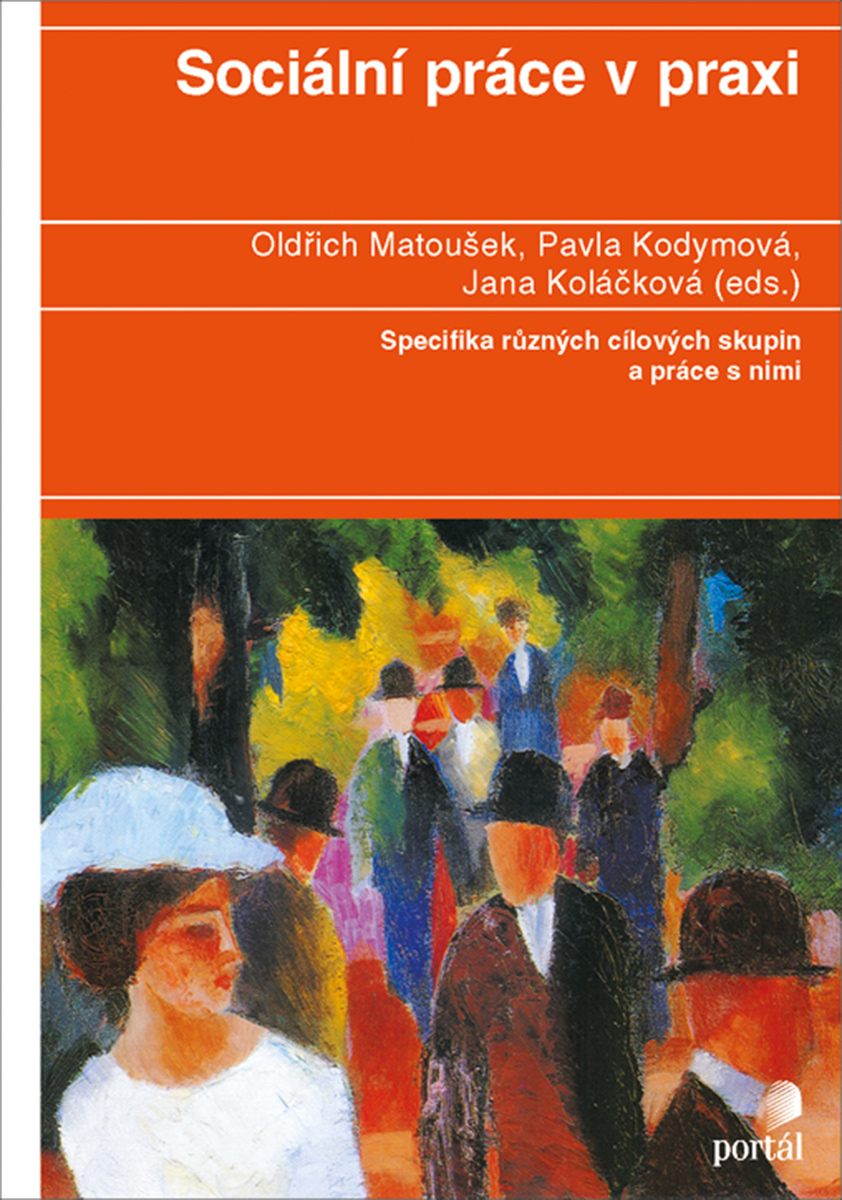 Legislativa
Zákon č. 108/2006 Sb., o sociálních službách

Vyhláška č. 505/2006 Sb., kterou se provádějí některá ustanovení zákona o sociálních službách



(www.zakonyprolidi.cz)
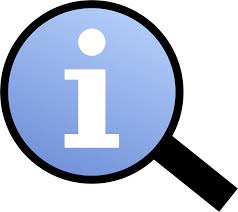 I. Sociální práce
Samostudium
MATOUŠEK, O. a kol 2012. Základy sociální práce. Praha: Portál
Filozofická témata významná pro SP, kapitola 2.
Vývoj SP jako oboru v západním světě, kapitola 3.
Domácí tradice SP, kapitola 4.
Sociální politika, sociální služby a sociální práce, kapitola 5.
Co je to vlastně sociální práce?

Jaké jsou cíle sociální práce?

Čím je sociální práce charakteristická?

Jaký je předmět její činnosti?

Odlišuje se sociální práce nějak od jiných pomáhajících profesí?
Poslání a cíl sociální práce
Odvíjí se od teoretického, společenského a kulturního kontextu
Vyvíjí se v čase 

„Sociální práce je prostě to, co dělají sociální pracovníci.“ 
(in Matoušek a kol. 2012)

„Sociální práce je často tím, co jiní – zdravotní sestry, lékaři, učitelé, policisté atd. – nedělají“ 
(Hanvey a Philpot, 1996)
Poslání a cíl sociální práce
- Sociální kontrola a řešení či prevence sociálních problémů
- Pomoc a podpora klientovi

- Podpora změny (jednotlivce, sociálních vztahů, sociálního prostředí) a sociální zachování (akceptovatelný způsob života)
X
Koncept „sociálního fungování“
Termín sociální fungování je v sociální práci výrazem pro vzájemné působení lidí a jejich sociálního prostředí. 

„Zvládání se týká lidského úsilí řešit situace, které mohou být vnímány jako sociální úkoly, životní situace nebo problémy života. Lidé prožívají tyto životní úkoly jako tlaky ze svého sociálního prostředí. Odsud vycházejí dvě významnější myšlenky: na jedné straně lidské zvládání a na straně druhé požadavky prostředí. Aby se tyto myšlenky mohly stát součástí jednoho celistvého konceptu, musí být vzájemně propojeny dimenzí, kterou postihuje myšlenka sociální interakce.“
(Bartlettová 1970)
Z uvedeného vyplývá, že cílem, který si sociální práce osvojuje, je: 
„(…) pomáhat jednotlivcům a sociálním systémům zlepšovat jejich sociální fungování a měnit sociální podmínky tak, aby chránily tyto jednotlivce a systémy před potížemi ve fungování.“ 
(Sheafor, Hořejší a Hořejší, 2000)
Definice sociální práce prizmatem konceptu „sociálního fungování“
„Sociální práce je profesionální aktivita zaměřená na pomáhání jednotlivcům, skupinám či komunitám zlepšit nebo obnovit jejich schopnost sociálního fungování a na tvorbu společenských podmínek příznivých pro tento cíl.“
(NASW 1973)

„Funkcí sociálního pracovníka je pomáhat lidem, kteří se pokoušejí řešit a zvládnout problémy ve fungování, v interakcích s jejich sociálním prostředím. Prostřednictvím své pomoci se sociální pracovník snaží zlepšit způsob, kterým lidé sociálně fungují, nebo vztahy mezi lidmi a jejich sociálním prostředím.“
(NOW 1987)

„Cílem sociální práce je podpora sociálního fungování klienta v situaci, kde je taková potřeba buď skupinově, nebo individuálně vnímána a vyjádřena. Sociální práce se profesionálně zabývá lidskými vztahy v souvislosti s výkonem sociálních rolí.“
(Navrátil 2000)
[Speaker Notes: Poznámky:
NASW: Národní asociace sociálních pracovníků (USA)
NOW: Nizozemská asociace sociálních pracovníků]
„Naplnění rolí člověka ve společnosti, ve vztahu k lidem v bezprostředním sociálním okolí i ve vztahu k sobě samému. Toto fungování zahrnuje uspokojování potřeb jak základních, tak těch na kterých závisí jeho uplatnění ve společnosti. Lidské potřeby zahrnují tělesné aspekty (jídlo, přístřeší, bezpečí, zdravotní péče a ochrana, osobní naplnění (vzdělání, odpočinek, hodnoty, estetika, náboženství, dosažení úspěchu), emocionální potřeby (pocit sounáležitosti, vzájemná péče, společenství) a adekvátní sebepojetí (sebedůvěra, sebeúcta a osobní identita). Sociální pracovníci považují za jednu ze svých nejvýznamnějších rolí pomáhat jednotlivcům, skupinám či komunitám zlepšit nebo obnovit jejich schopnost sociálního fungování.“

(NASW 1995)
[Speaker Notes: Poznámky:
NASW: Národní asociace sociálních pracovníků (USA)]
[Speaker Notes: Maslow]
Paradigmata sociální práce
Přístupy, které se vyvíjejí od 20. stol. (tzv. „malá paradigmata“). V odborné literatuře se v kontextu sociální práce užívá také pojmů model, pojetí či koncept.

Různost jednotlivých paradigmat spočívá v odlišnosti jejich filozofických přístupů i praktických konsekvencí.

Paradigmata sociální práce dle Navrátila (2000)
Terapeutické paradigma
Reformní paradigma
Poradenské paradigma
Terapeutické paradigma
Hlavní faktory: duševní zdraví a pohoda člověka
Sociální práce = terapeutická intervence jejímž cílem je pomoci jednotlivcům / skupinám / komunitám zabezpečit psychosociální pohodu. 
Důraz je kladen na komunikaci a budování vztahu s klientem
Proces interakce s druhými je tvůrčím procesem obohacujícím všechny zúčastněné, komunikace pomáhá získat více kontroly nad vlastními pocity i způsobem života.
Profesní způsobilost sociálního pracovníka je opřena o znalosti v oboru psychologie a o terapeutický výcvik.

Příklad: Humanistická koncepce dle Carla Rogerse (PCA – person centered approach), Transakční analýza dle Erica Berneho (1961, 1964)
Reformní paradigma
Hlavní faktory: úsilí o změnu společenského prostředí (vize společenské rovnosti v různých dimenzích společenského života)
Sociální práce = zmocnění (empowerment); podpora spolupráce a solidarity v určité společenské skupině pomůže utlačeným získat vliv nad vlastním životem. 
Zvýšení podílu klientů na tvorbě a změnách společenských institucí.
Rozpor s terapeutickým i poradenským přístupem: osobního rozvoje nelze dosáhnout za nerovných společenských podmínek. 
Terapeutický i poradenský přístup podporují stávající společenský řád a tím i zájmy elit, které jej tvoří.
Poradenské paradigma
Hlavní faktory: sociálně-právní pomoc; sociální fungování závisí na schopnosti klienta zvládat problémy a na přístupu k odpovídajícím informacím a službám.
Sociální práce = jeden z aspektů systému sociálních služeb. Zaměření na individuální problémy / potřeby klienta skrze poskytování informací, kvalifikované poradenství, zpřístupnění zdrojů a mediace. 
Součástí je snaha o změnu společnosti a jejích institucí aby lépe odpovídaly potřebám občanů (v praxi pouze malé, individuální změny které a priori nesměřují k velkým sociálním změnám)
Důraz na podporu osobního a komunitního růstu.
Teoretické zázemí: kombinace psychologie, sociologie a práva

Příklad: Úkolově orientovaný přístup práce s klientem (partnerství a posilování)
(blíže in Bandana Ahmad 1990)
Dilemata v soudobé sociální práci
Formalizace 

Profesionalizace 

Normativnost 

Pomoc 

Polyvalence 

SP jako praktická disciplína
Deformalizace

Deprofesionalizace

Nenormativnost

Sociální kontrola

Specializace

SP jako věda a umění
X
Formalizace X deformalizace
SP jako formalizovaná disciplína od 20. stol. 
V současné době má SP svůj etický kodex, metodiky práce s klienty, formální způsob vzdělávání a silnou finanční provázanost se státní správou.
Institucionalizace SP vede k snižování rozsahu přirozených činností jednotlivce, rodiny a jiných společenství (komunity). Ty se stávají předmětem formálně organizovaného, financovaného a centralizovaného úsilí (standardizace). 
Formální i neformální SP se vyvíjí víceméně souběžně, převaha jednoho přístupu nad druhým se odvíjí od konkrétní sociálně-politické situace.

Příklady deformalizace SP: 
kompetence nese licencovaný sociální pracovník, konkrétní pomoc je uskutečňována v přirozeném prostředí klienta s pomocí jeho rodiny či okolí. 
rozvoj nestátního neziskového sektoru (profesionální báze x princip občanské vzájemnosti), v ČR od 90. let 20 stol.

K zamyšlení:
Je formálně organizovaná SP schopna řešit sociální problémy úspěšněji a levněji než když se věcem ponechá volný průběh?
Profesionalizace X deprofesionalizace
„Profesionalizace určitého zaměstnání se vyznačuje několika charakteristickými procesy. Znamená, že profesionální skupina vyvíjí snahu kontrolovat, typizovat a standardizovat práci v okruhu své kompetence.“ 
(Wilensky & Lebeaux 1967)
Procesy profesionalizace:
vznik nových forem vztahů mezi sociálními pracovníky a klienty
ovlivňování rozhodování o vhodných metodách poskytování služeb a směru budoucího vývoje praxe tzv. velkou společností prostřednictvím tvorby organizovaných profesních asociací a odborného školství
budování profesního statusu v hierarchii ostatních profesí
tvorba profesního etického kodexu
existence jurisdikčních polemik o rozsahu kompetencí mezi příbuznými profesemi

K zamyšlení:
Dokáži se jako profesionál dostatečně osobně angažovat?
Normativnost X nenormativnost
SP jako jako profese která definuje „problémy“ jako řešitelné obtíže konkrétních osob. Toto řešení bylo později odmítnuto a redefinováno jako „boj proti etablované majoritní společnosti.“
SP jako profese pomáhající lidem, kteří stojí mimo tzv., většinovou společnost, aby se přizpůsobili této společnosti = normativní princip.
X
Etnocentrismus X partnerství (Musil 1995)

- Etnocentrismus v SP:
Tendence stavu  sociálních pracovníků přistupovat ke klientům z pozice hodnotových orientací a norem, které jsou vlastní této skupině, potažmo společenské třídě, k níž většina sociálních pracovníků náleží.

- Partnerství v SP:
Podpora klienta bez kladení normativních hodnotových podmínek této spolupráce.

Otázka k zamyšlení:
Je možné vykonávat pomáhající profesi a neuplatňovat přitom nereflektovaně hodnotící kritéria specifická pro kulturu vlastní vrstvy nebo skupiny?
Pomoc x sociální kontrola
Rozdílné postoje k cílům i k poslání sociální práce 
(viz poslání a cíle sociální práce) 






Otázka k zamyšlení:
Jaký vliv může mít významné potlačení kontrolní funkce sociální práce (např. prostřednictvím prosazování principu svobodného rozhodování klientů) k samotné účinnosti sociální práce jakožto nástroje sociální politiky státu?
Sociální politika státu
Poskytovatel služby
Sociální pracovník
X
X
Polyvalence X specializace
Polyvalence
SP v rámci své územní kompetence poskytuje služby klientům v různých životních situacích (problematika mladistvých i dospělých delikventů, pomoc seniorům, osobám se zdravotním postižením, cizincům…)
Specializace
SP v rámci své územní kompetence zabývá pouze určitým sociálním problémem či jen jeho vybranými aspektů případně se věnuje konkrétní cílové skupině.
X
Sociální práce jako věda a umění
SP jako umění, vyžadující širokou škálu dovedností, zejména schopnost:
porozumět druhým a jejich potřebám
pomoci a zároveň podporovat samostatnost a sociální učení (prevence závislosti na pracovníkovi / službě)

SP jako věda, která 
disponuje teoriemi 
Vytváří teorie objasňující / popisující vznik a řešení individuálních / skupinových / komunitních problémů

Obě charakteristiky jsou nezanedbatelné.
Vztah SP k jiným disciplínám
Sociální pracovník:
podporuje sociální fungování klienta, tj. pohlíží na člověka jako na bytost, která existuje v určitém prostředí a musí zvládat jeho nároky;
pomáhá klientovi při obnově / získání takových dovedností, informací apod., jež klientovi umožní zvládat požadavky prostředí nebo naopak ovlivňovat ty nároky prostředí, které jsou nadměrné či jinak problematické;
integruje poznatky z jiných disciplín s ohledem na svoji optiku, úkol apod. (spjato mj. s paradigmatickou orientací SP).
Psychologie
Právo
Zdravověda
Sociální práce
Interkulturní práce
Sociologie
… ?
Pedagogika
Teorie v sociální práci
Sociální práce čerpá část své teoretické základny z řady jiných vědních oblastí (psychologie, sociologie, pedagogika, právní vědy a dal.). Jen malé množství teorií sociální práce vychází přímo z jejího rámce, jakožto praktického i vědního oboru. 

Originalita oboru sociální práce vychází především ze zvláštního způsobu užití teorie – v adaptaci modelů pro řešení problémů klientů.

Sociální práce se vyznačuje schopností integrovat, využívat a modifikovat různorodé poznatky ve snaze pomáhat lidem při podpoře / obnově jejich sociálního fungování.
Klasifikace teorií v sociální práci
Teorie v SP lze klasifikovat dle různých typologií:
1. Typologie dle Janis Fookové (1993):




2. Typologie dle Sibeona (1990)
Přehled vybraných teorií v sociální práci
Humanistické a existenciální teorie
Přístup orientovaný na klienta (C. Rogers)
Transakční analýza (E. Berne)
Existenciální analýza a logoterapie (V. E. Frankl)

Sociálně psychologické a komunikační modely
Teorie rolí (G. H. Mead)
Etiketizační teorie (Kitsuse, Lemert, Becker)
Komunikační teorie (V. Satirová)

Systemický přístup
Kognitivně-behaviorální teorie 

Přístup orientovaný na úkoly

Antiopresivní přístupy (AOP)

Sociobiologie (Ch. Darwin)

Sociálně-ekologický model a fenomenologická tradice
Ekologický model
Sociální ekologie
Fenomenologické pojetí
Více k teoriím sociální práce
MATOUŠEK, O. a kol 2012. Základy sociální práce. Praha: Portál
Vybrané teorie sociální práce, kapitola 6.
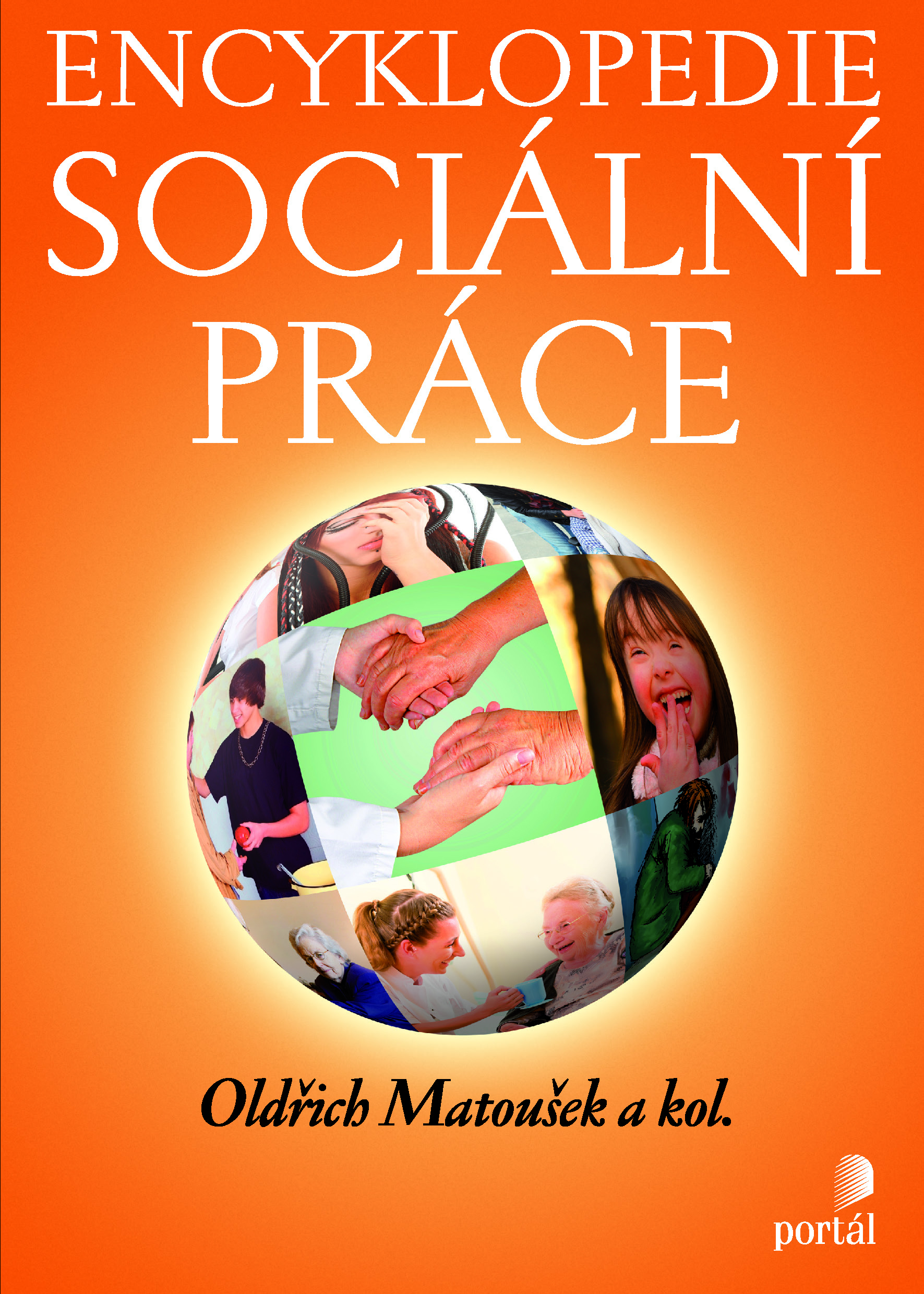 II. Sociální služby
Samostudium
MATOUŠEK, O. a kol 2012. Základy sociální práce. Praha: Portál
Sociální politika, sociální služby a sociální práce, kapitola 5.

MATOUŠEK, O. a kol. 2011. Sociální služby. Praha: Portál
Trendy v historickém sociálních služeb, kapitola 2.
Sociální služby a sociální práce realizovaná v jejich rámci jsou jedním důležitých nástrojů realizace sociální politiky, vůči konkrétním cílovým skupinám obyvatelstva.

Sociální služby zajišťují či zprostředkovávají podporu jednotlivcům / skupinám či komunitám v reakci na životní situace / sociální události / sociální rizika.
V anglosaském pojetí se vše co „poskytuje výhody těm kdo mají problém,“ označuje jako sociální služby.

V českém právním řádu se za sociální služby označují činnosti, tj. kdy někdo pro někoho něco činí, nikoliv regulace či peněžní / věcné dávky“
(Matoušek 2012, s. 178)
Sociální služby lze dělit na dvě základní skupiny
státní a obecní
nestátní (ziskové x neziskové organizace)
Zákon o sociálních službách (ZSS)
V květnu 2006 byl přijat zákon č. 108/2006 Sb., o sociálních službách (práce na prvních návrzích začaly již v r. 94).
Spolu s prováděcí vyhláškou (505/2006 Sb.) a dalšími právními předpisy (zák. č. 110/2006 Sb., o životním a existenčním minimu; zák. č. 111/2006 Sb., o pomoci v hmotné nouzi) přinesl zásadní změnu v systému sociální péče.
Definuje pojem sociální služba: „sociální službou se rozumí činnost nebo soubor činností podle tohoto zákona zajišťujících pomoc a podporu osobám za účelem sociálního začlenění nebo prevence sociálního vyloučení.“ (§3 a) ZSS).
Upravuje podmínky pro přiznání, stanovení výše a výplatu dávky sociální péče „příspěvek na péči“ 
Upravuje druhy, formy, zařízení sociálních služeb a základní činnosti při poskytování sociálních služeb; dále jejich inspekci a financování.
Definuje předpoklady pro výkon povolání sociálního pracovníka a jeho kompetence (§§ 109, 110).
Definuje odbornou způsobilost dalších pracovníků působících v sociálních službách (pracovník v sociálních službách, další odborný pracovník, rodinný a manželský poradce…)
Upravuje podmínky akreditace vzdělávacích zařízení a akreditace vzdělávacích programů.
Prováděcí vyhláška k ZSS
Vyhláška č. 505/2006 Sb., kterou se provádí některá ustanovení zákona o sociálních službách

Upravuje:
hodnocení schopnosti zvládat základní životní potřeby
rozsah úkonů jednotlivých základních činností u všech druhů sociálních služeb
obsah kvalifikačního kurzu pro PSS
kritéria a hodnocení standardů kvality
podmínky pro zpracování a strukturu střednědobého plánu rozvoje sociálních služeb
Základní zásady poskytování sociálních služeb
§ 2 ZSS: „Každá osoba má nárok na bezplatné poskytnutí základního sociálního poradenství o možnostech řešení nepříznivé sociální situace nebo jejího předcházení.
Rozsah a forma pomoci a podpory poskytnuté prostřednictvím sociálních služeb musí zachovávat lidskou důstojnost osob. Pomoc musí vycházet z individuálně určených potřeb osob, musí působit na osoby aktivně, podporovat rozvoj jejich samostatnosti, motivovat je k takovým činnostem, které nevedou k dlouhodobému setrvávání nebo prohlubování nepříznivé sociální situace, a posilovat jejich sociální začleňování. Sociální služby musí být poskytovány v zájmu osob a v náležité kvalitě takovými způsoby, aby bylo vždy důsledně zajištěno dodržování lidských práv a základních svobod osob.

§3 b) ZSS: „Nepříznivou sociální situací se rozumí oslabení nebo ztráta schopnosti z důvodu věku, nepříznivého zdravotního stavu, pro krizovou sociální situaci, životní návyky a způsob života vedoucí ke konfliktu se společností, sociálně znevýhodňující prostředí, ohrožení práv a zájmů trestnou činností jiné fyzické osoby nebo z jiných závažných důvodů řešit vzniklou situaci tak, aby toto řešení podporovalo sociální začlenění a ochranu před sociálním vyloučením.“
Co z uvedeného vyplývá?
Primární je poskytnutí relevantních informací osobě, která se ocitla v nepříznivé sociální situaci tak, aby ji pokud možno mohla řešit sama a vlastními silami.
Pokud takové informace nestačí, nastupují sociální služby.
Sociální služby mají být individualizované, tj. „šité na míru potřebám konkrétního jednotlivce“.
Sociální služby mají být aktivační, podporující samostatnost klientů a mají předcházet delšímu trvání či prohlubování nepříznivé sociální situace.
Kvalita poskytování sociálních služeb je dána přímo do souvislosti s dodržováním lidských práv a základních svobod a se zachováním důstojnosti člověka.
(Koldinská In Matoušek 2011, s. 39)
Kategorizace sociálních služeb
Druhy sociálních služeb
sociální poradenství
služby sociální péče
služby sociální prevence

Formy poskytování sociálních služeb
pobytové
ambulantní 
terénní
Sociální poradenství (§ 37 ZSS)
Základní sociální poradenství
„poskytování potřebných informací přispívajících k řešení nepříznivé sociální situace.“

Odborné sociální poradenství
„je poskytováno se zaměřením na potřeby jednotlivých okruhů sociálních skupin ve specializovaných poradnách.“
Služby sociální péče (§§ 38-52 ZSS)
Tyto služby „napomáhají osobám zajistit jejich fyzickou i psychickou soběstačnost s cílem umožnit jim v nejvyšší možné míře zapojení do běžného života společnosti a v případech, kdy toto vylučuje jejich stav, zajistit jim důstojné prostředí a zacházení. Každý má právo na poskytování služeb sociální péče v nejméně omezujícím prostředí.“
Osobní asistence (§ 39)
Pečovatelská služba (§ 40)
Tísňová péče (§ 41)
Průvodcovské a předčitatelské služby (§ 42)
Podpora samostatného bydlení (§ 43)
Odlehčovací služby (§ 44)
Centra denních služeb (§ 45)
Denní stacionáře (§ 46)
Týdenní stacionáře (§ 47)
Domovy pro osoby se zdravotním postižením (§ 48)
Domovy pro seniory (§ 49)
Domovy se zvláštním režimem (§ 50)
Chráněné bydlení (§ 51)
Sociální služby poskytované ve zdravotnických zařízeních lůžkové péče (§ 52)
Služby sociální prevence (§§ 53-70 ZSS)
„Služby sociální prevence napomáhají zabránit sociálnímu vyloučení osob, které jsou tímto ohroženy pro krizovou sociální situaci, životní návyky a způsob života vedoucí ke konfliktu se společností, sociálně znevýhodňující prostředí a ohrožení práv a oprávněných zájmů trestnou činností jiné fyzické osoby. Cílem služeb sociální prevence je napomáhat osobám k překonání jejich nepříznivé sociální situace a chránit společnost před vznikem a šířením nežádoucích společenských jevů.“
Ranná péče (§ 54)
Telefonická krizová pomoc (§ 55)
Tlumočnické služby (§ 56)
Azylové domy (§ 57)
Domy na půl cesty (§ 58)
Kontaktní centra (§ 59)
Krizová pomoc (§ 60)
Intervenční centra (§ 60a)
Nízkoprahová denní centra (§ 61)
Nízkoprahová zařízení pro děti a mládež (§ 62)
Noclehárny (§ 63)
Služby následné péče (§ 64)
Sociálně aktivizační služby pro rodiny s dětmi (§ 65)
Sociálně aktivizační služby pro seniory a osoby se zdravotním postižením (§ 66)
Sociálně-terapeutické dílny (§ 67)
Terapeutické komunity (§ 68)
Terénní programy (§ 69)
Sociální rehabilitace (§ 70)
Registrace poskytovatelů sociálních služeb
Poskytovatelem sociálních služeb jsou v souladu s koncepcí sociálních služeb a sociální práce v ČR převážně nestátní subjekty. 

Poskytovatelem sociálních služeb podle ZSS může být FO / PO, případně organizační složka státu či územně samosprávný celek, který/á má k tomuto udělené oprávnění, jež vzniká rozhodnutím o registraci vydaným příslušným krajským úřadem.

Krajský úřad vede tzv. registr poskytovatelů sociálních služeb, jenž v elektronické podobě spravuje rezort MPSV (iregistr.mpsv.cz)
Podmínky registrace
podání písemné žádosti o registraci,
bezúhonnost a odborná způsobilost všech fyzických osob, které budou přímo poskytovat sociální služby,
zajištění hygienických podmínek, jsou-li sociální služby poskytovány v zařízení sociálních služeb,
vlastnické nebo jiné právo k objektu nebo prostorám, v nichž budou poskytovány sociální služby,
zajištění personálních, materiálních a technických podmínek odpovídajících druhu poskytovaných sociálních služeb,
skutečnost, že na majetek fyzické nebo právnické osoby, která je žadatelem o registraci, nebyl prohlášen konkurs nebo proti ní nebylo zahájeno insolvenční řízení
Povinnosti poskytovatelů registrovaných sociálních služeb
Povinné informace v registru poskytovatelů 
Popis realizace služby
Seznam pracovníků v přímé i nepřímé péči 
Ceník služby
Kapacita služby (denní/týdenní/měsíční)
Adresa zařízení a otevírací doba služby
Postup pro vyřizování stížností klientů služby

Zpracování a dodržování standardů kvality sociální služby
Oznamovací povinnost vůči registrujícímu orgánu (kraj)
Vedení dokumentace o zájemcích o službu a klientech služby
Individuální plánování s klienty služby
Vedení statistik a průběžné vyhodnocování poskytované služby
Kdo působí v sociálních službách?
Sociální pracovníci 
Pracovníci v sociálních službách
Zdravotničtí pracovníci (dle zák. č. 96/2004 Sb.)
Pedagogičtí pracovníci (dle zák. č. 563/2004 Sb.)
Manželští a rodinní poradci 
Další odborní pracovníci (př. psycholog, terapeut, pracovní a kariérní poradce, interkulturní pracovník)
Předpoklady pro výkon povolání sociálního pracovníka
„Sociální pracovník vykonává sociální šetření, zabezpečuje sociální agendy včetně řešení sociálně právních problémů v zařízeních poskytujících služby sociální péče, sociálně právní poradenství, analytickou, metodickou a koncepční činnost v sociální oblasti, odborné činnosti v zařízeních poskytujících služby sociální prevence, depistážní činnost, poskytování krizové pomoci, sociální poradenství a sociální rehabilitace, zjišťuje potřeby obyvatel obce a kraje a koordinuje poskytování sociálních služeb.“ (§ 109 ZSS)
Svéprávnost, bezúhonnost, zdravotní a odborná způsobilost
Odborná způsobilost
VOŠ vzdělání (sociální práce, sociální pedagogika, sociální a humanitární práce, sociálně-právní činnost, charitní a sociální činnost)
VŠ vzdělání Bc., Mgr., Ph.D. stupeň (sociální práce, sociální politika, sociální pedagogika, sociální patologie, právo nebo speciální pedagogika)
průběžné vzdělávání (min. 24h. ročně)

Znalost zákona o sociálních službách, orientace v problematice kvality sociálních služeb, vhodné osobnostní předpoklady (empatie, odolnost vůči stresu, trpělivost, ochota, asertivita, komunikační dovednosti…)
Pracovník v sociálních službách
Svéprávnost, bezúhonnost, zdravotní způsobilost

Odborná způsobilost
Dle typu činnosti ZŠ/ SŠ (s výučním listem / maturitou) / VOŠ vzdělání a absolvování kvalifikačního kurzu (dle vyhl. 505/2006 Sb.)
Získaná způsobilost k výkonu zdravotnického povolání

Vhodné osobnostní předpoklady (empatie, odolnost vůči stresu, trpělivost, ochota, asertivita, komunikační dovednosti…)
Financování sociálních služeb
Způsoby financování sociálních služeb jsou upraveny v ZSS.

Nejdůležitějším zdrojem příjmu jsou, pro poskytovatele sociálních služeb, finanční prostředky formou dotací ze státního rozpočtu, a dále granty z rozpočtu kraje v němž poskytovatel služby poskytuje.

Výše finančních prostředků jsou určeny cenovou hladinou za jednotku dle typu služby (úvazek / lůžko / denní kapacita) a na základě kapacitních údajů zavedených v Krajské síti poskytovatelů sociálních služeb.

Služby lze dofinancovávat prostřednictvím dalších zdrojů (úhrada od klientů služeb, vlastní zdroje, jiné granty, apod.) za předpokladu že tyto zdroje nevylučují tzv. kofinancování.
Úkol
Rozdělte se do 4-5 skupin

Každá skupina si dle zvolených parametrů (druh služby, forma, cílová skupina atd.) vyhledá v elektronickém registru 1 sociální službu.

Vyhledané informace o službě jak z registru tak následně z webových stránek poskytovatele (jsou-li k dispozici) pak stručně sepište. Zaměřte se na:
základní údaje o službě (druh, forma atd.), 
cílovou skupinu, místo poskytování služby, 
stručný popis realizace poskytování sociální služby.

4. Výslednou práci pak představte svým kolegyním z ostatních skupin (max. 5 min.)
Sociální služby –  shrnutí
Poskytování registrovaných sociálních služeb se řídí právními předpisy (zejm. ZSS), podléhá registraci a je závislé na financování ze státního rozpočtu a dále z rozpočtu krajů.
Financování jednotlivých druhů sociálních služeb  se odvíjí od střednědobého plánu rozvoje sociálních služeb a údajů v Krajské síti poskytovatelů sociálních služeb.
V sociálních službách vedle sociálních pracovníků působí celá řada dalších odborných profesí, zejména právníci, psychologové, terapeuti ale i interkulturní pracovníci)
Mezi nejčastější poskytovatele sociálních služeb se řadí nestátní neziskové organizace (NNO) a církevní organizace (Charita).
Otázky? Diskuze?